МЕРЫ ПРЕДОСТОРОЖНОСТИ И ПРАВИЛА ПОВЕДЕНИЯ НА ЛЬДУ
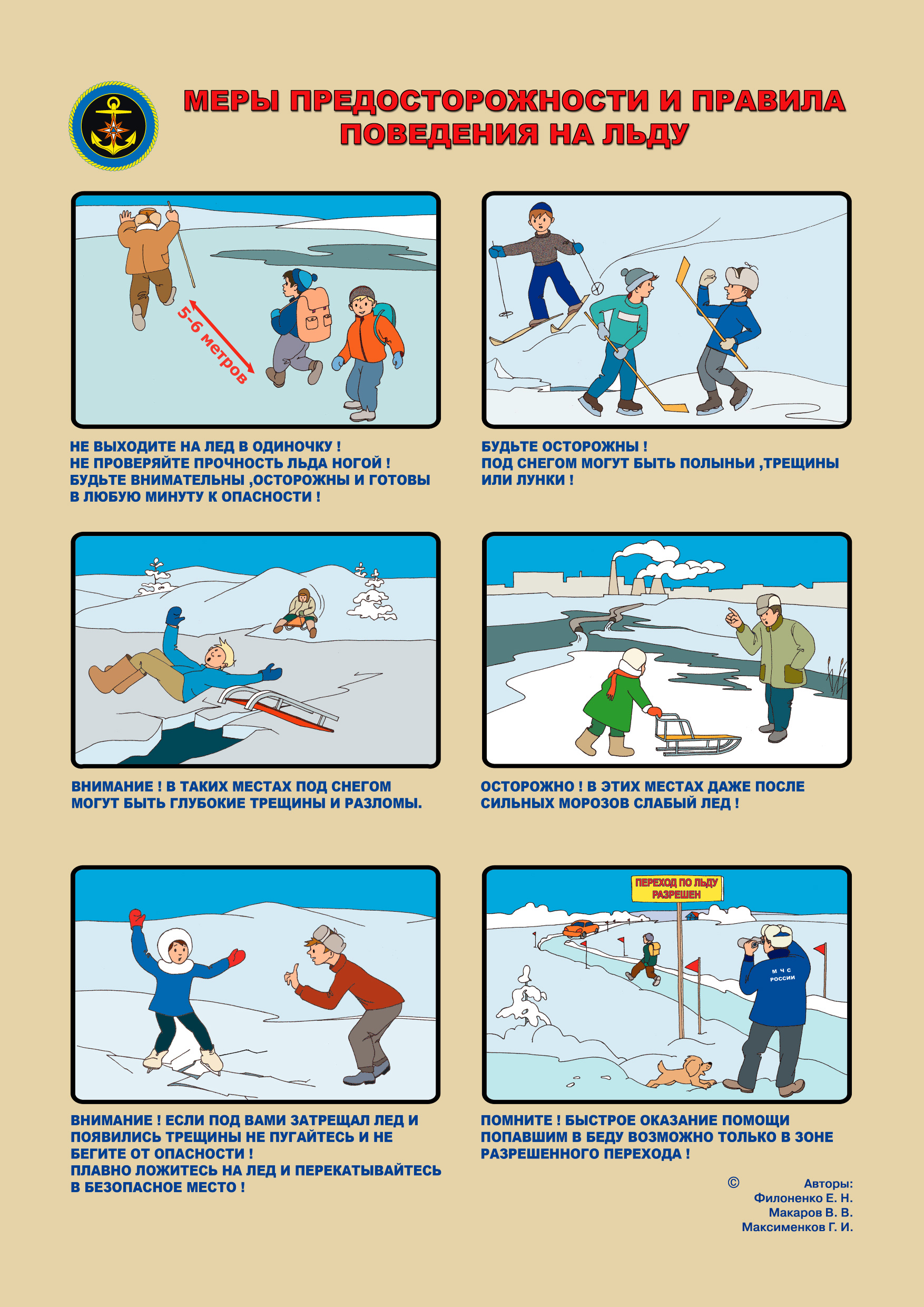 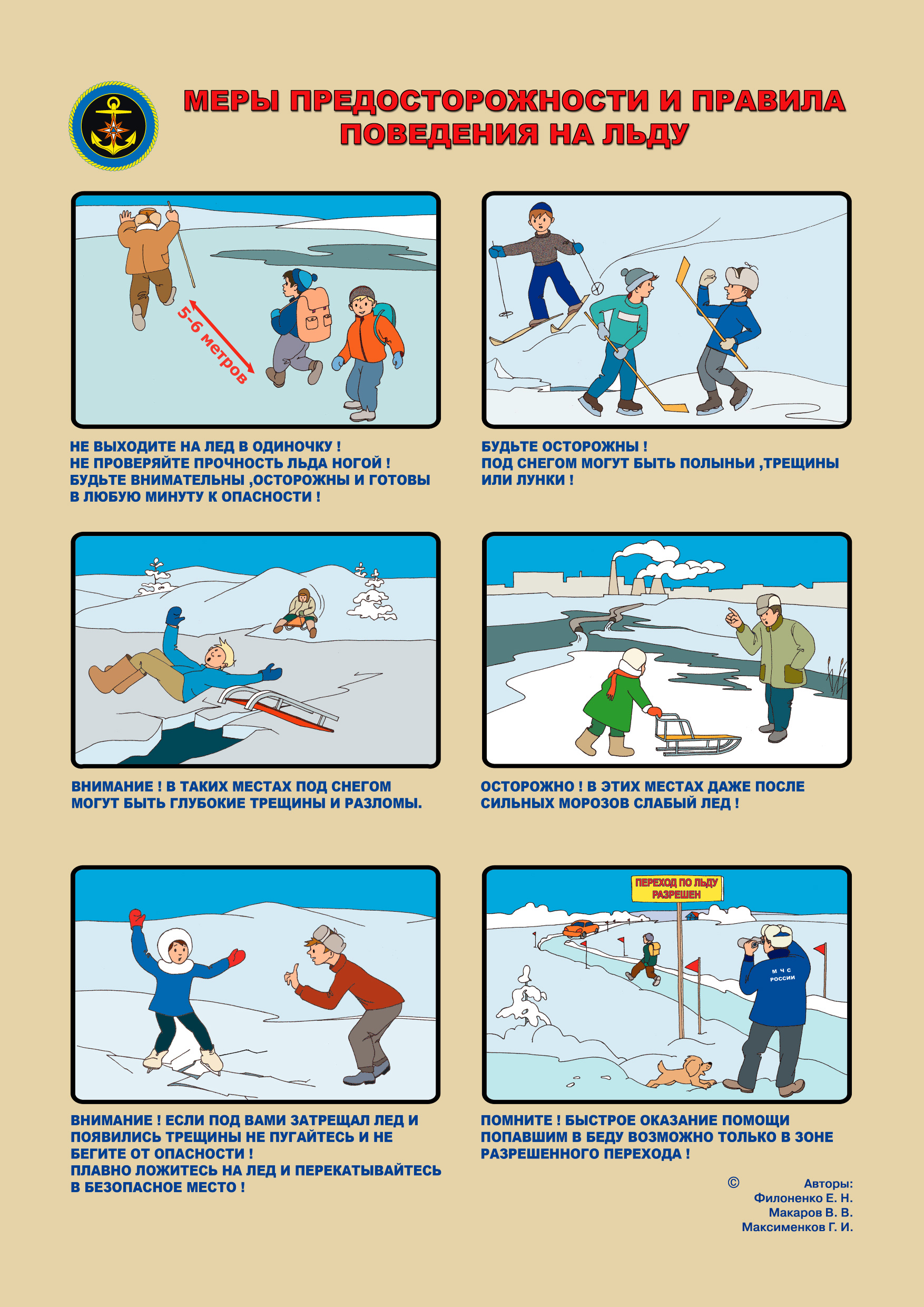 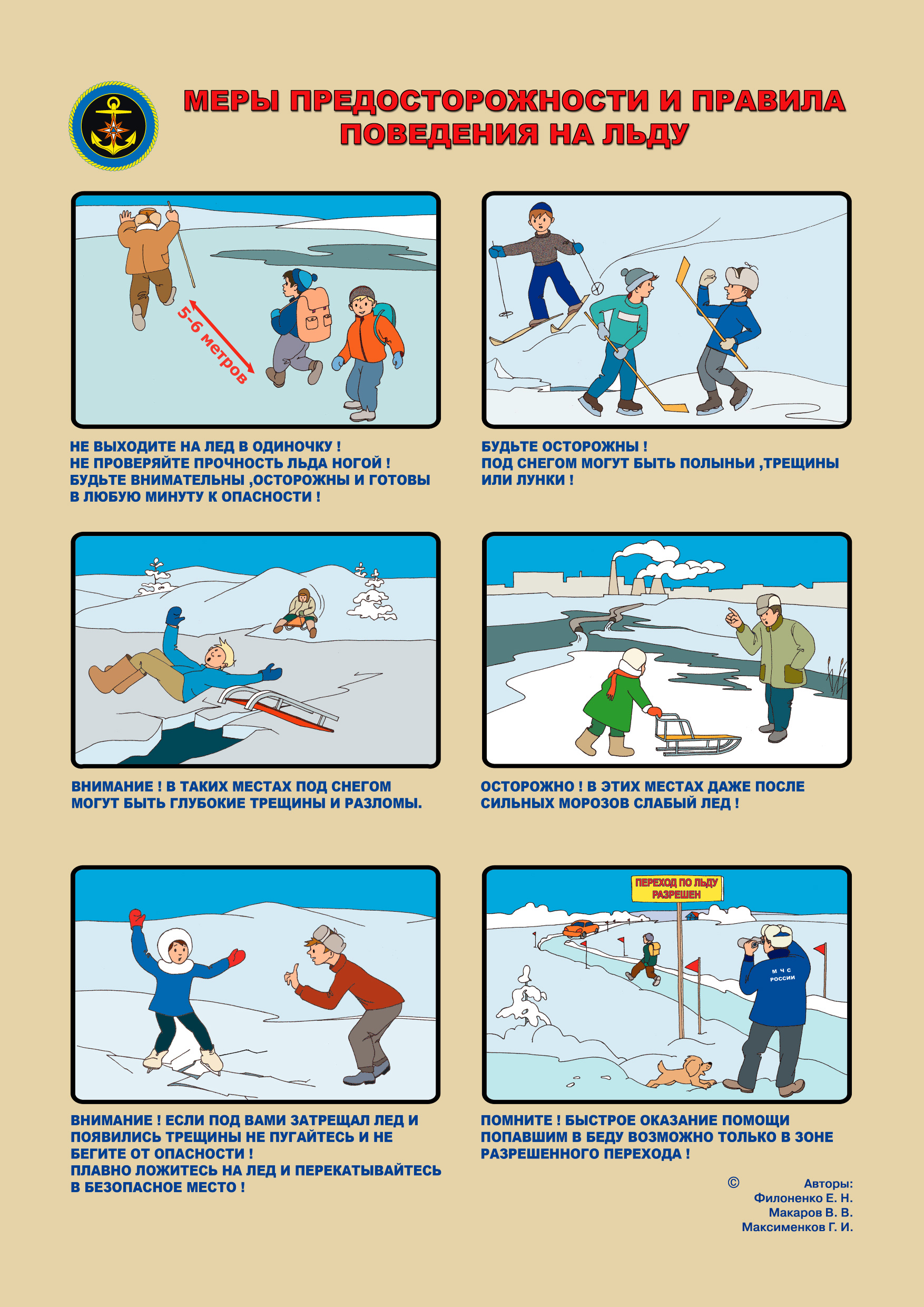 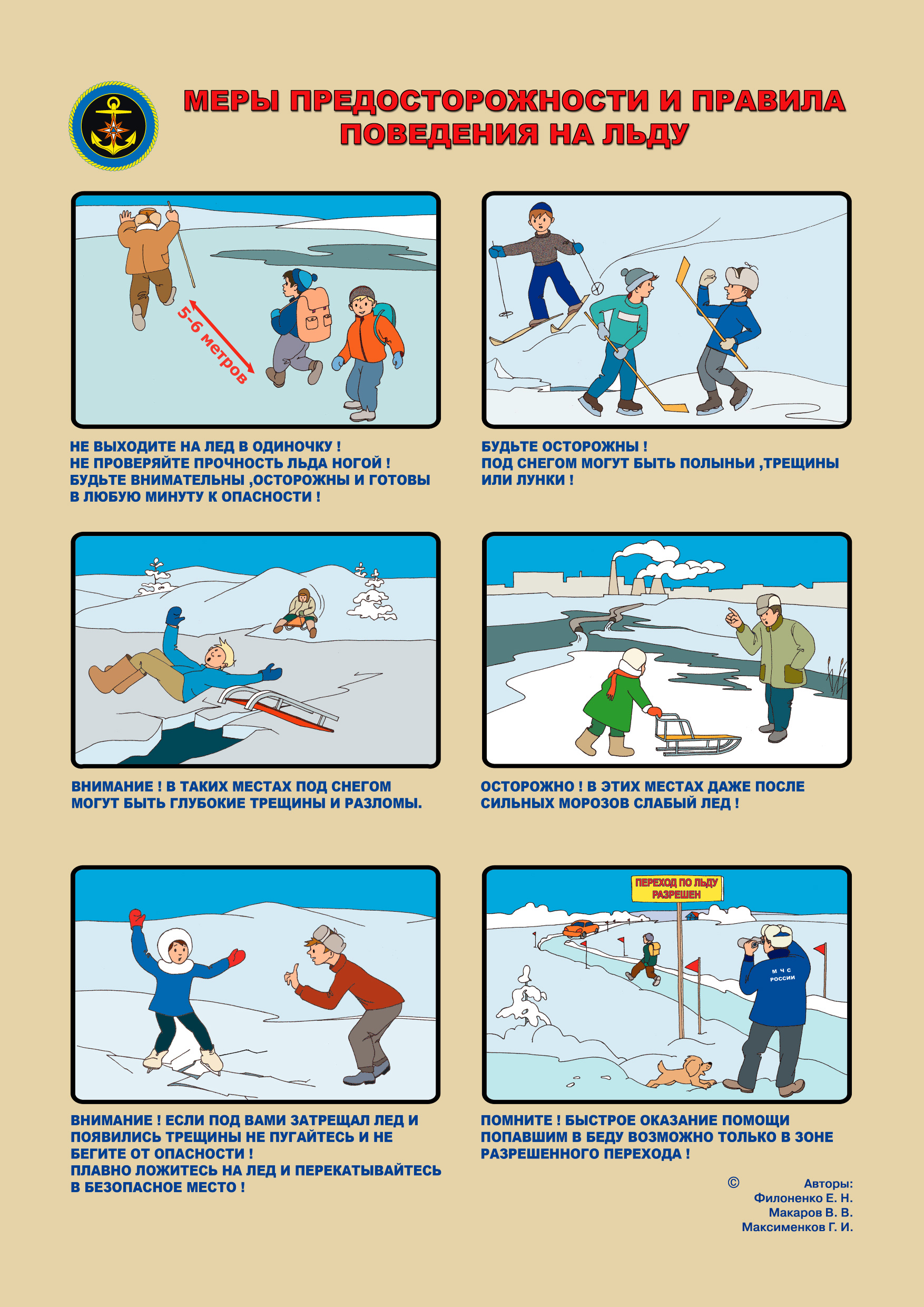 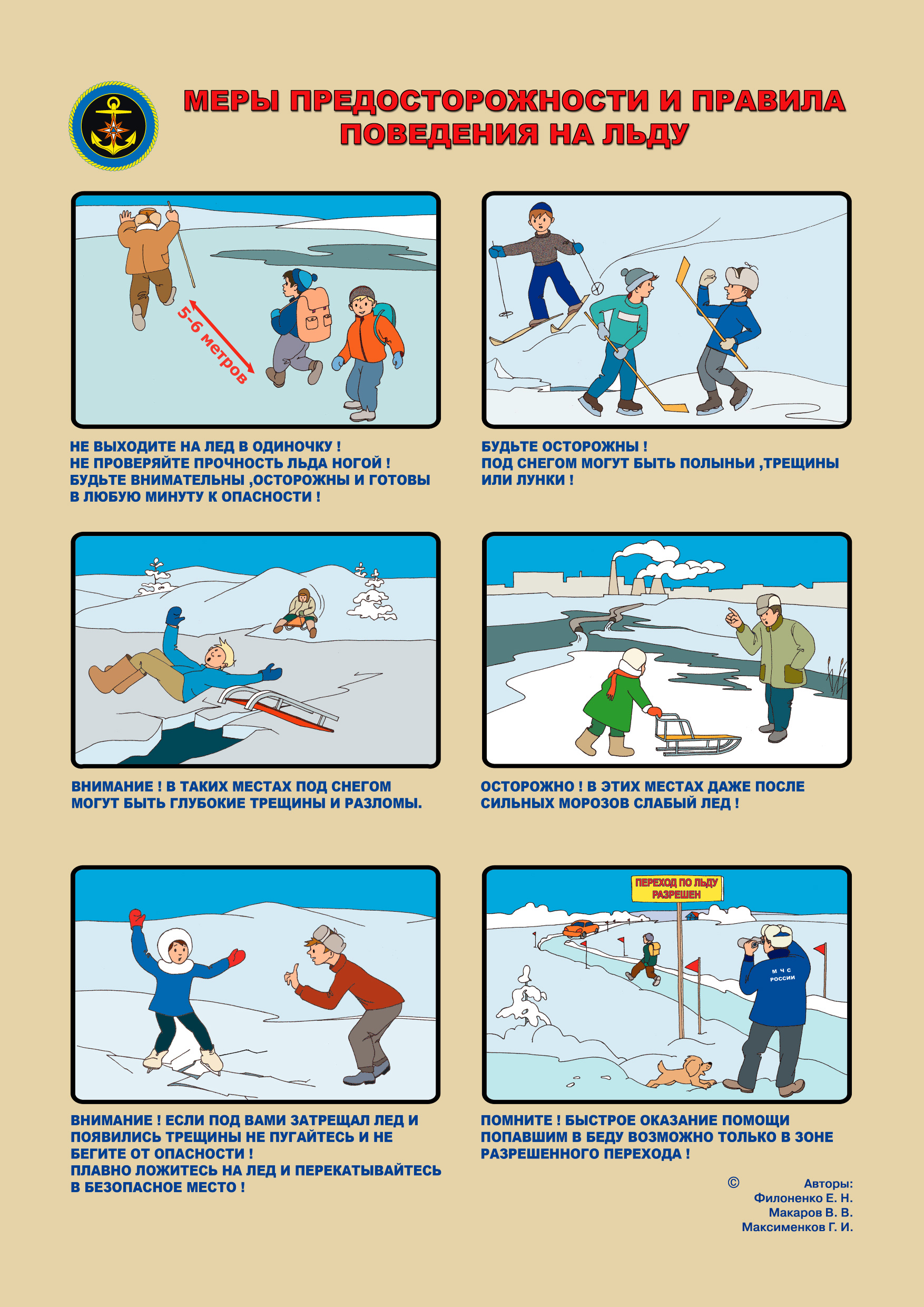 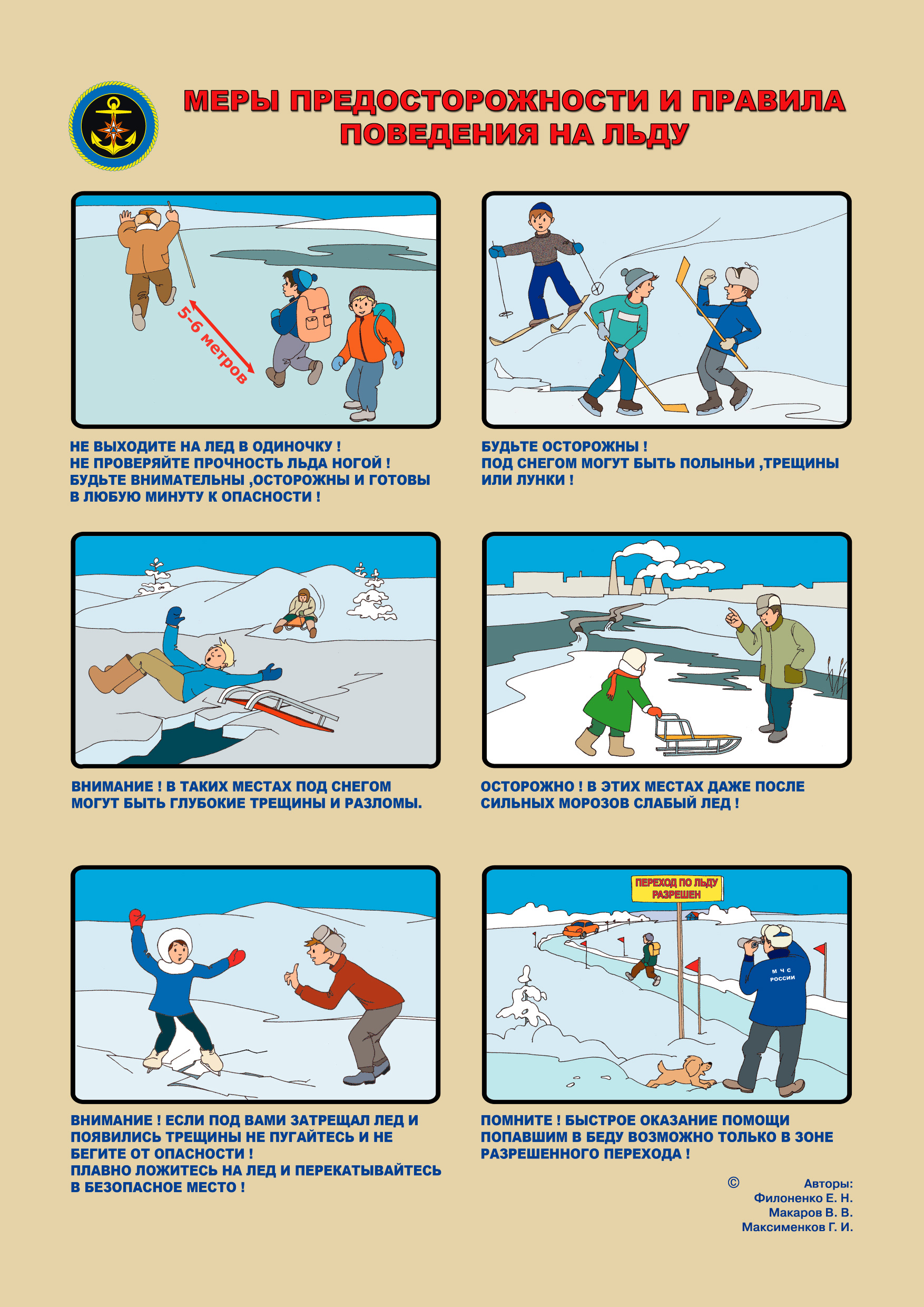 Куда звонить?
МЫ ПЕРВЫМИ ПРИДЕМ ВАМ НА ПОМОЩЬ!
101 или 112
ЕДИНАЯ
СЛУЖБА
СПАСЕНИЯ
МЧС России ПРЕДУПРЕЖДАЕТ: пренебрежение Правилами охраны жизни людей на водных объектах ОПАСНО для Вашей жизни!